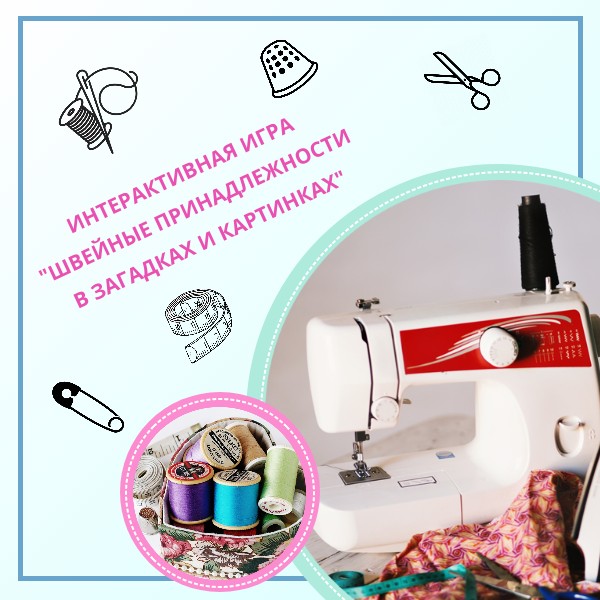 подготовила:
социальный педагог 
Кулясова С.Н.
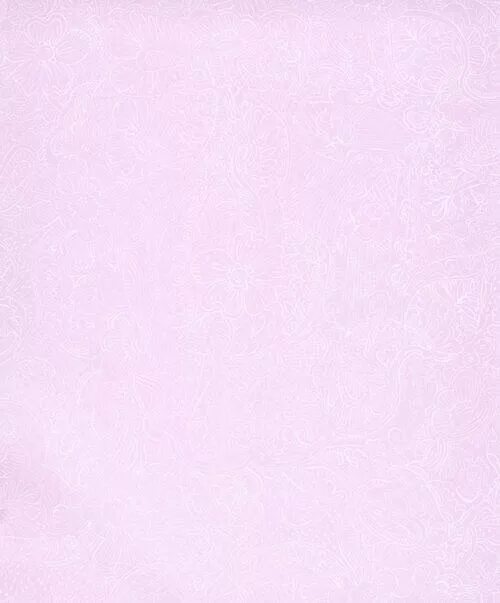 ДОБРЫЙ ДЕНЬ, РЕБЯТА!

ДАВАЙТЕ С ВАМИ СЫГРАЕМ  В ИГРУ 
«ШВЕЙНЫЕ ИНСТРУМЕНТЫ В ЗАГАДКАХ И КАРТИНКАХ».
ЧТОБЫ УЗНАТЬ ПРАВИЛА, ВКЛЮЧИТЕ ТЕЛЕВИЗОР ПРИ ПОМОЩИ ПУЛЬТА.
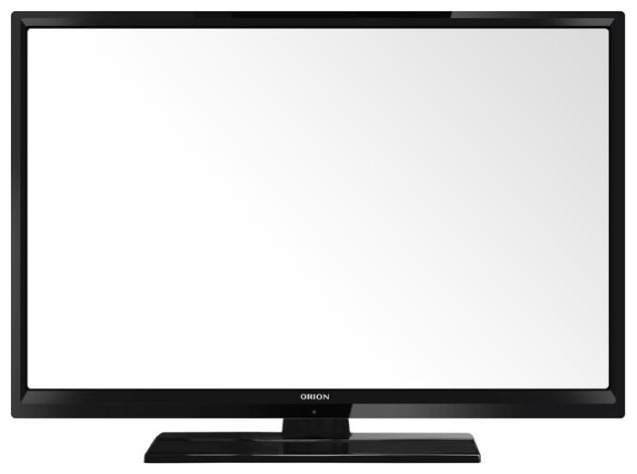 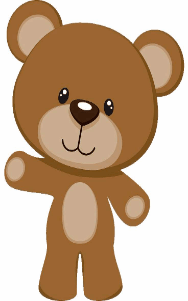 1
2
3
4
5
6
7
8
9
ВКЛЮЧИТЬ
Шагает мастерица 
По шелку да по ситцу. 
Как мал её шажок! 
Зовется он стежок.
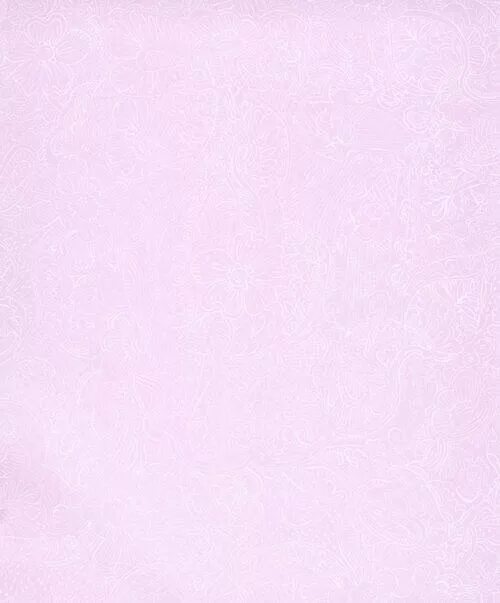 ИГЛА
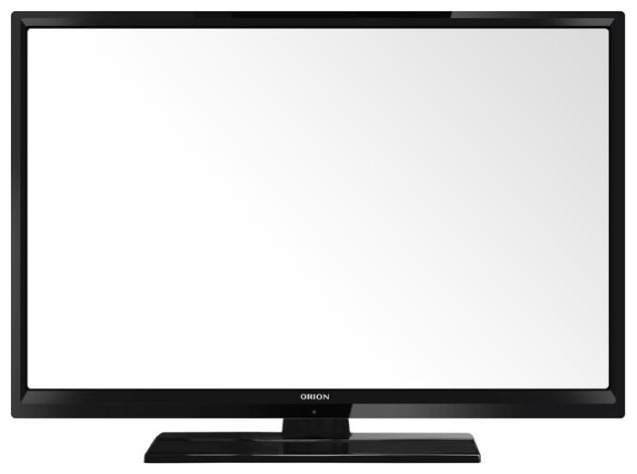 1
2
3
4
5
6
7
8
9
ВЫЛЮЧИТЬ
На столе сидит ежонок. 
Сразу видно, что ребенок.
И булавки к ряду ряд 
в спинке у него точат.
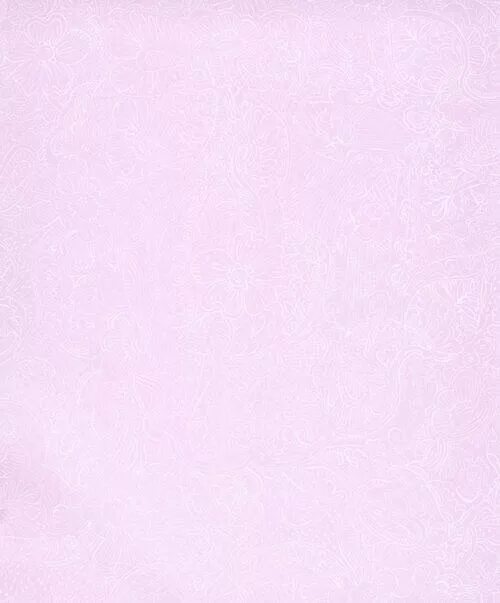 ИГОЛЬНИЦА
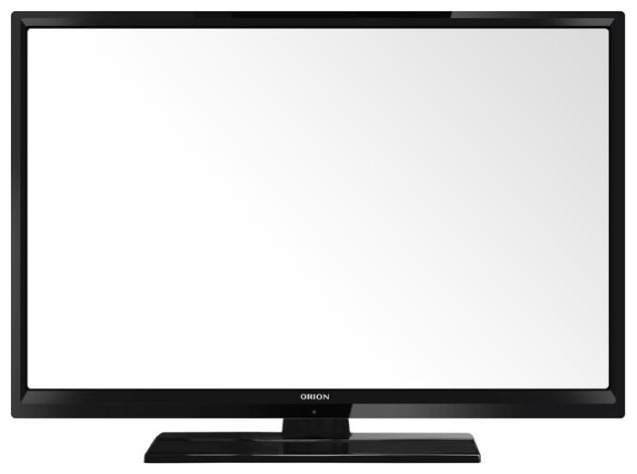 1
2
3
4
5
6
7
8
9
ВЫКЛЮЧИТЬ
Сестры мы иголки,
Но не шьем совсем, -
Скалывать детали 
 Помогаем всем.
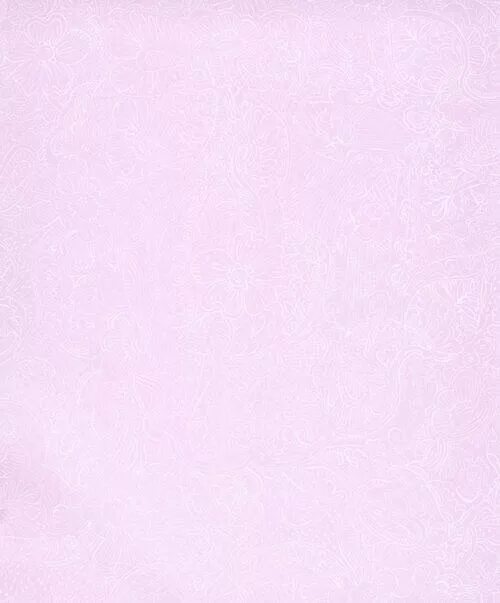 БУЛАВКИ
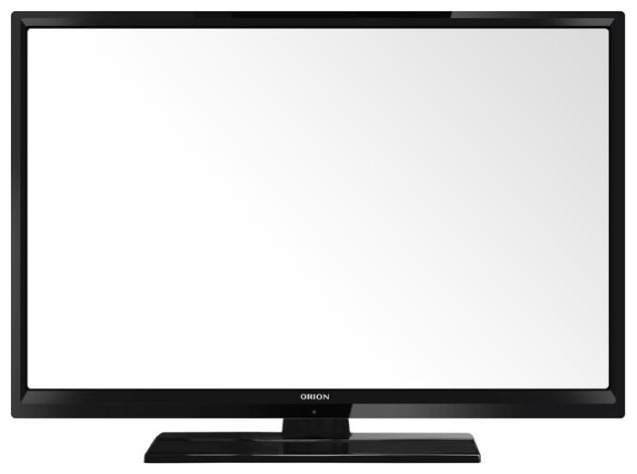 1
2
3
4
5
6
7
8
9
ВЫКЛЮЧИТЬ
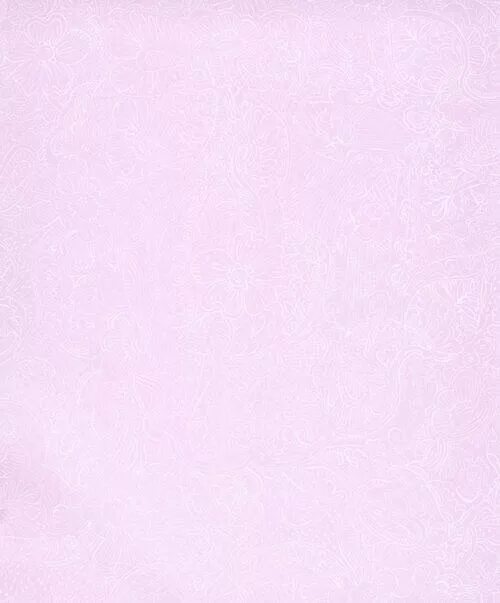 На листы меня кладут,
 Ровно линию ведут. 
Без меня черта, как змейка. 
Кто же я, ответь?
ЛИНЕЙКА
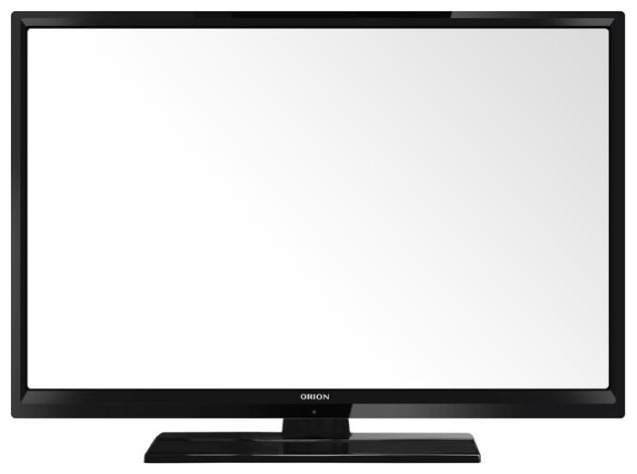 1
2
3
4
5
6
7
8
9
ВЫКЛЮЧИТЬ
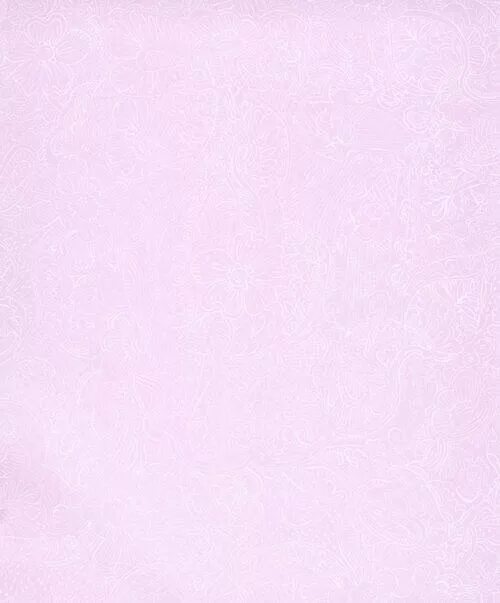 Кто боится уколоться, -Пригласить меня придётся, -Я помощник в рукодельи.Отгадать меня сумели?
НАПЕРСТОК
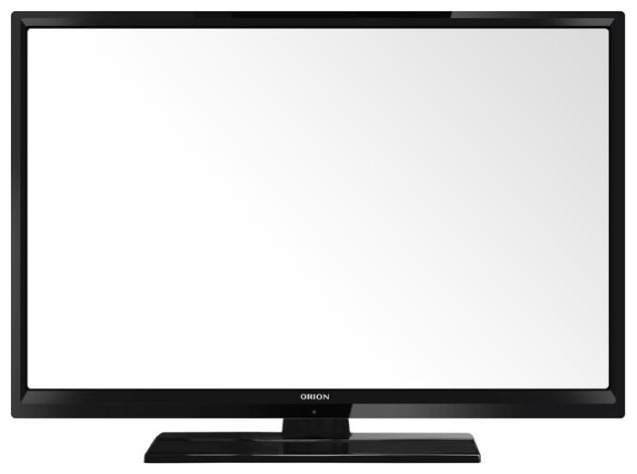 1
2
3
4
5
6
7
8
9
ВЫКЛЮЧИТЬ
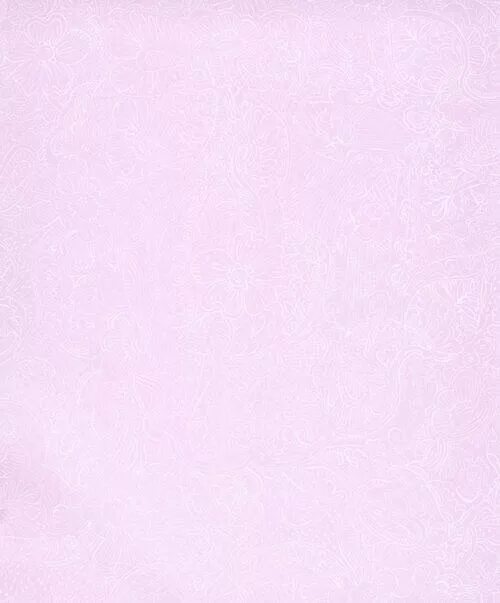 Инструмент бывалый —
 не большой, не малый. 
У него полно забот:
 он и режет, и стрижёт.
НОЖНИЦЫ
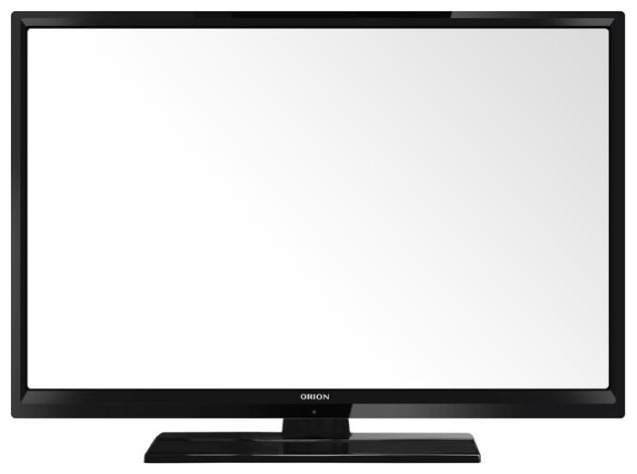 1
2
3
4
5
6
7
8
9
ВЫКЛЮЧИТЬ
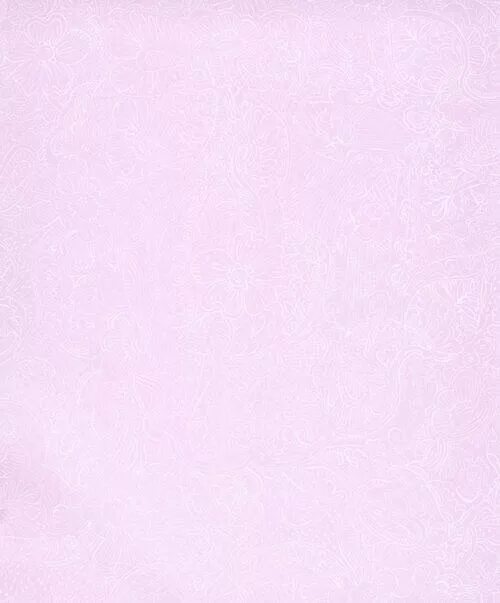 На ткани оставляю след,
 Не ради шутки, но для дела, -
 Завидев мой молочный цвет,
 Деталь закройщик режет смело.
ПОРТНОВСКИЙ МЕЛ
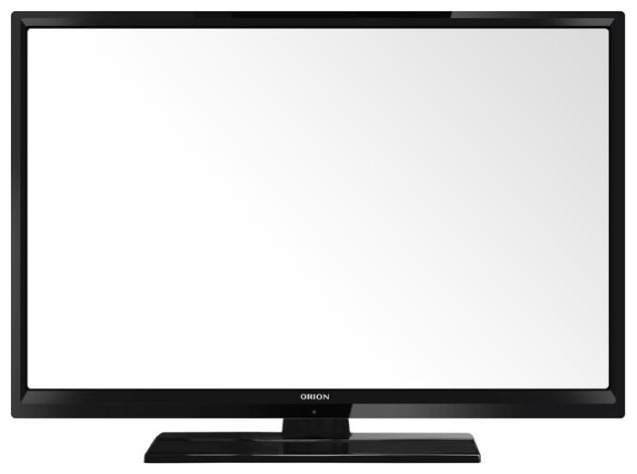 1
2
3
4
5
6
7
8
9
ВЫКЛЮЧИТЬ
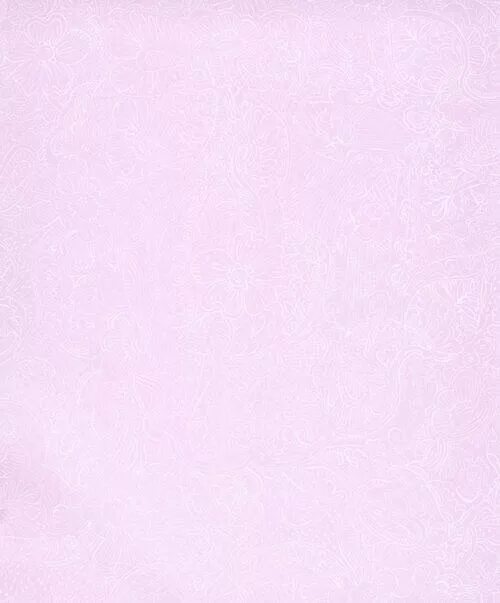 Если ты красиво шила,
 Но случилась вдруг беда, -
Быть в печали понапрасну
 Никакой причины нет,
 Ведь исправить всё прекрасно
 Сможет чудо-инструмент.
РАСПАРЫВАТЕЛЬ
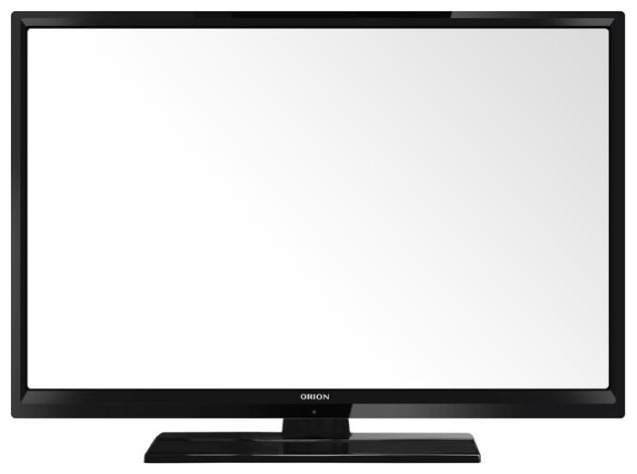 1
2
3
4
5
6
7
8
9
ВЫКЛЮЧИТЬ
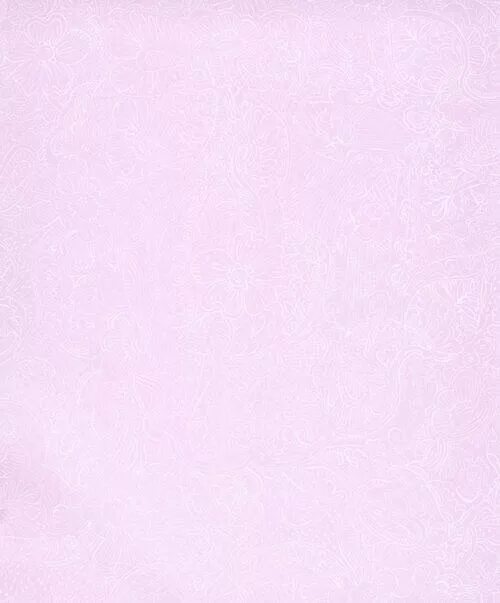 Гибкая лента со множеством цифр:  
Мерила долго фигуру мою. 
 По данным её и по формулам хитрым 
Закройщик мне скроит костюм к февралю.
САНТИМЕТРОВАЯ
ЛЕНТА
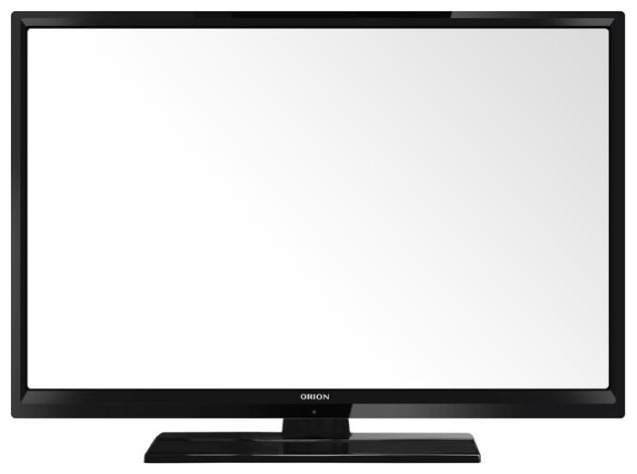 1
2
3
4
5
6
7
8
9
ВЫКЛЮЧИТЬ